Brown & Sharpe Lathe 1 (1-5/8") BS-01
542-2-6847 87088
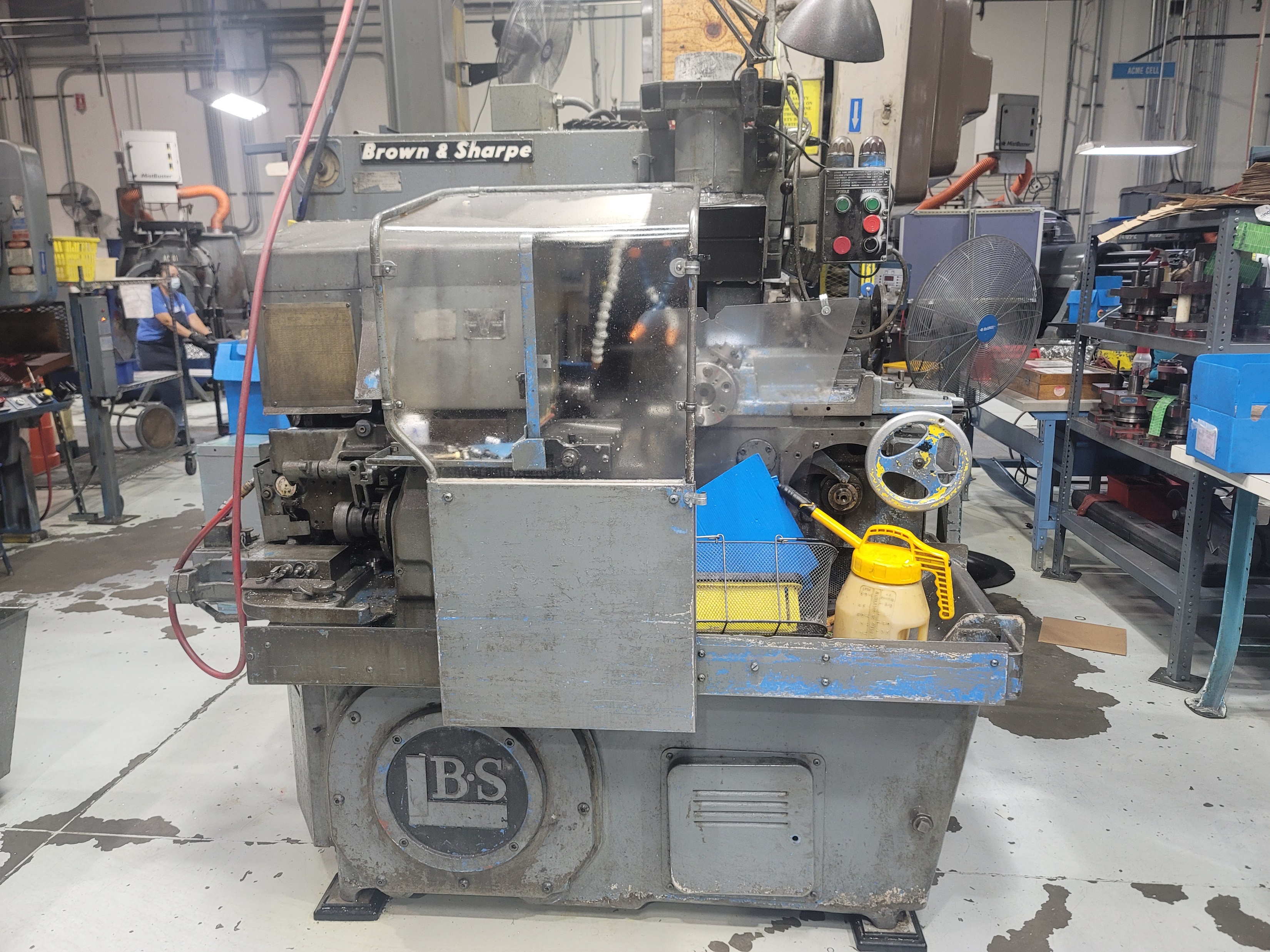 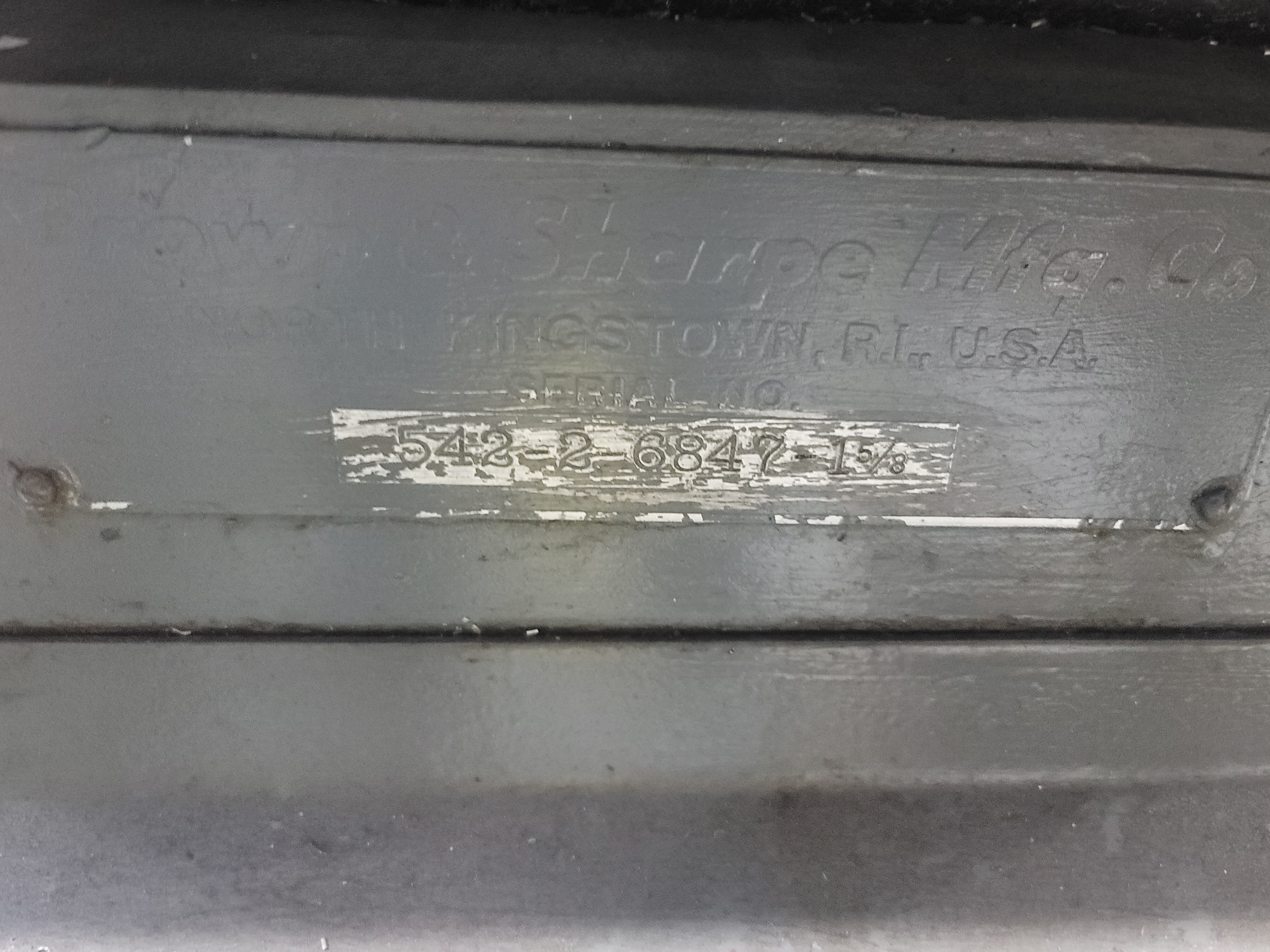 Index 5 B60 Lathe IW05  B4264188 84098
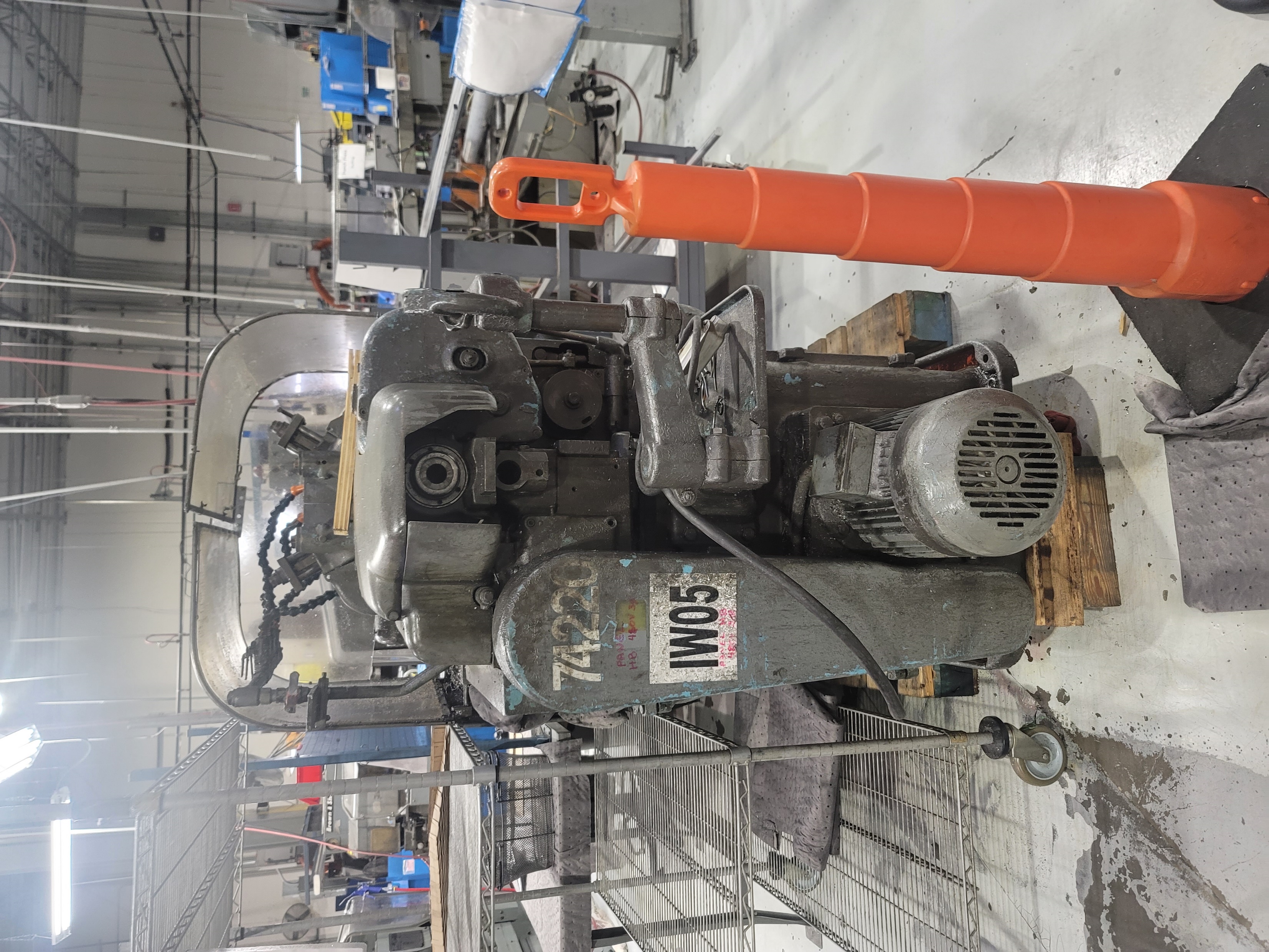 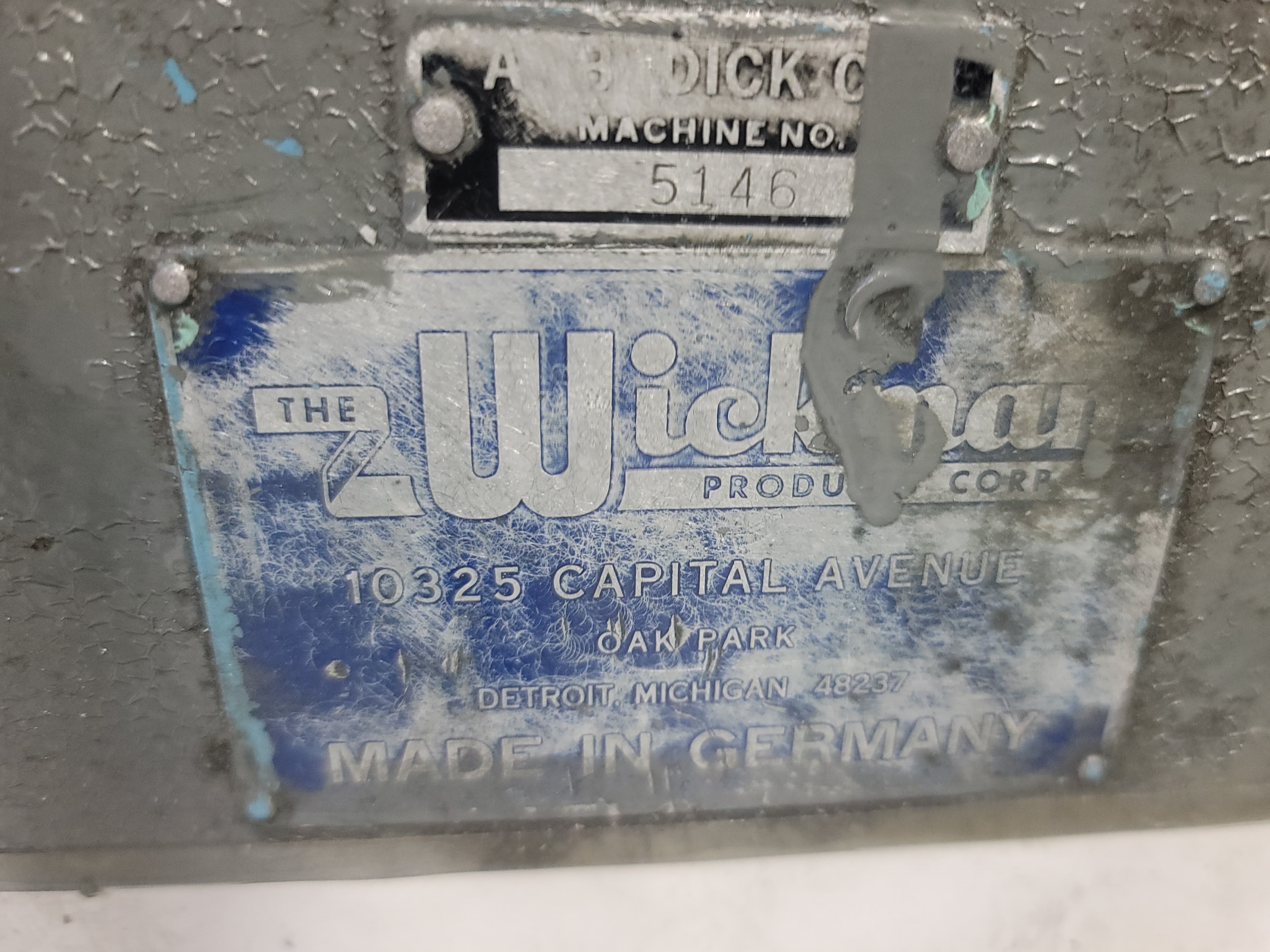 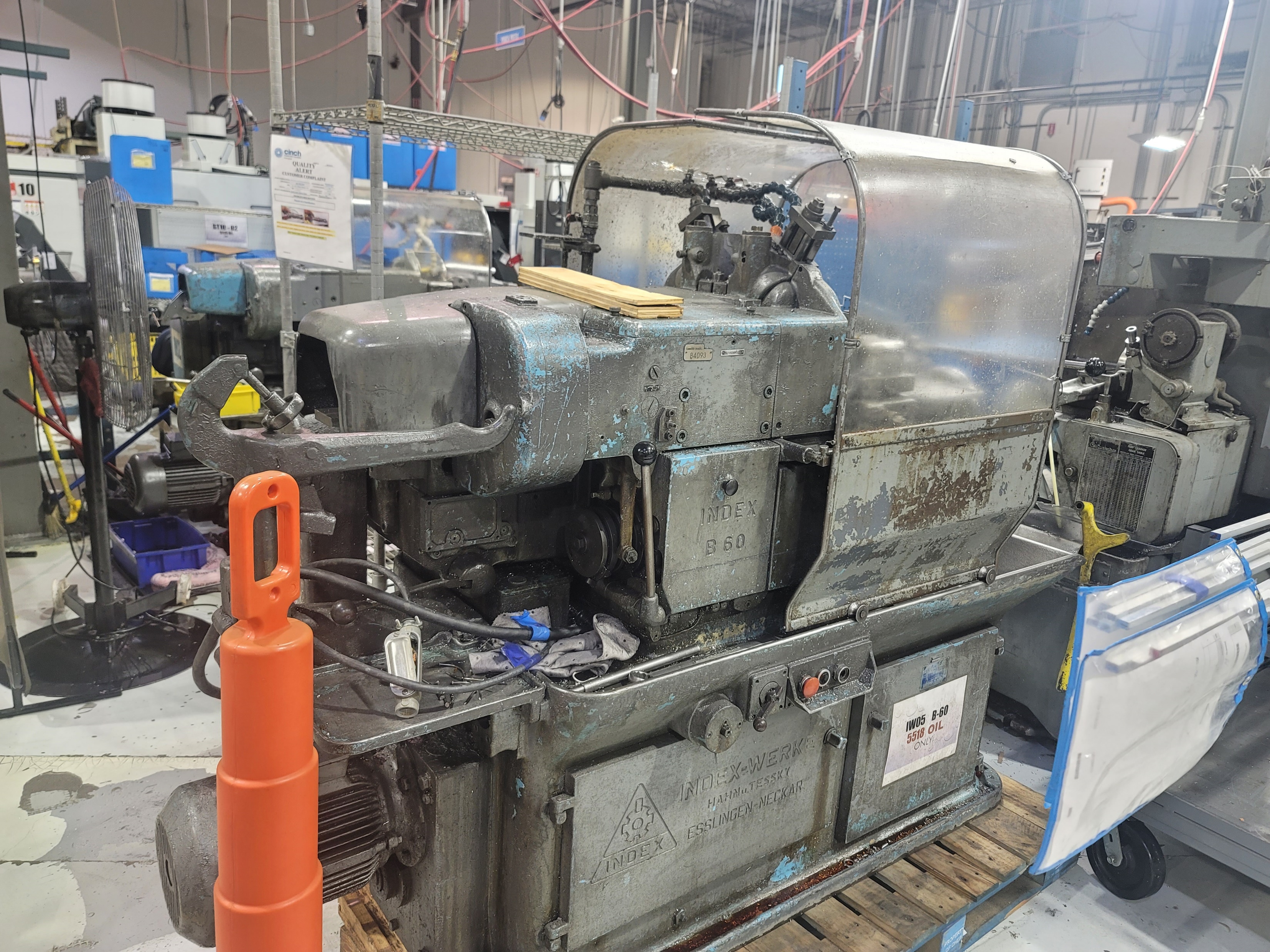 Index 3 B42 Lathe IW03  Need Serial Number
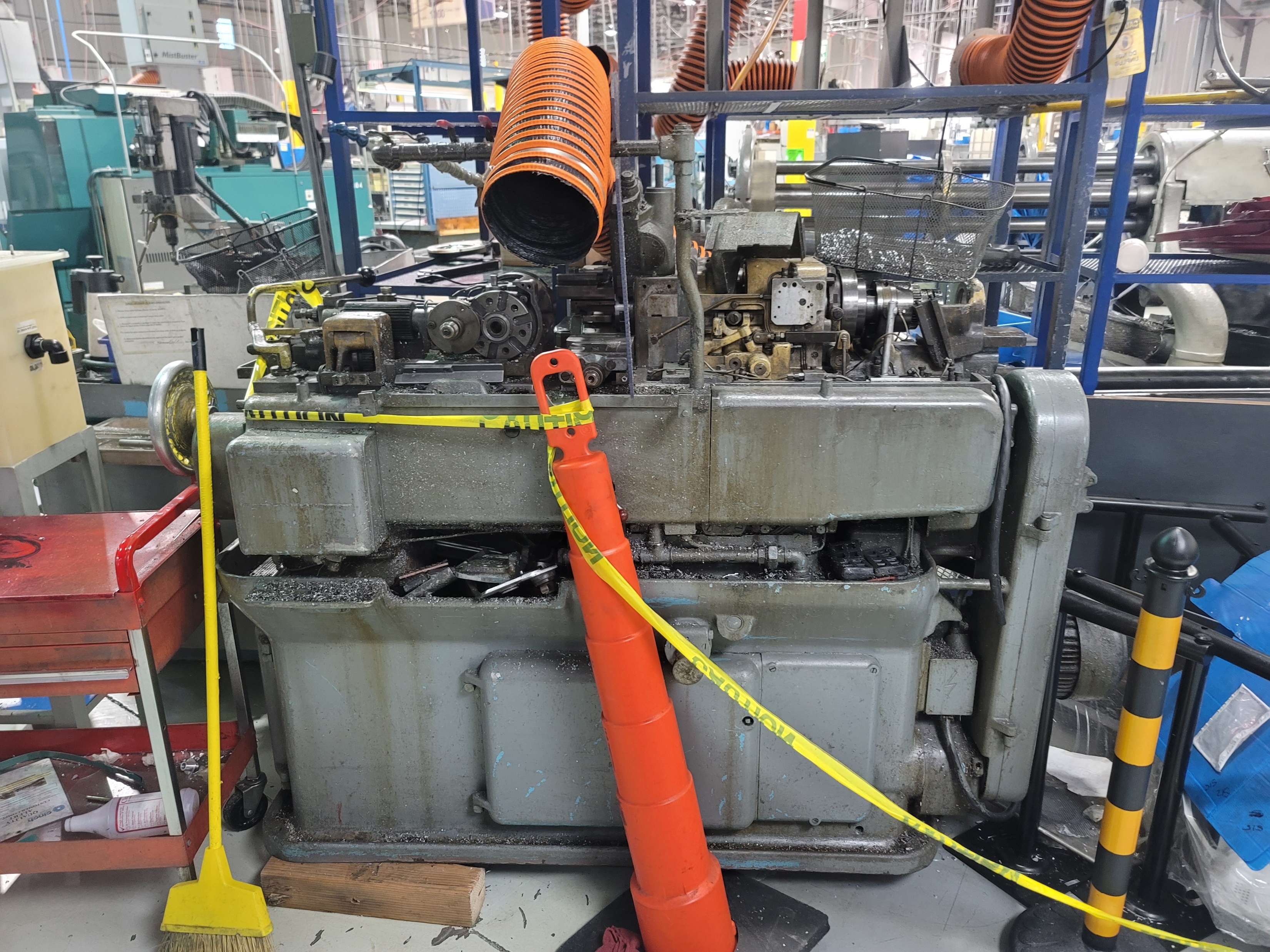 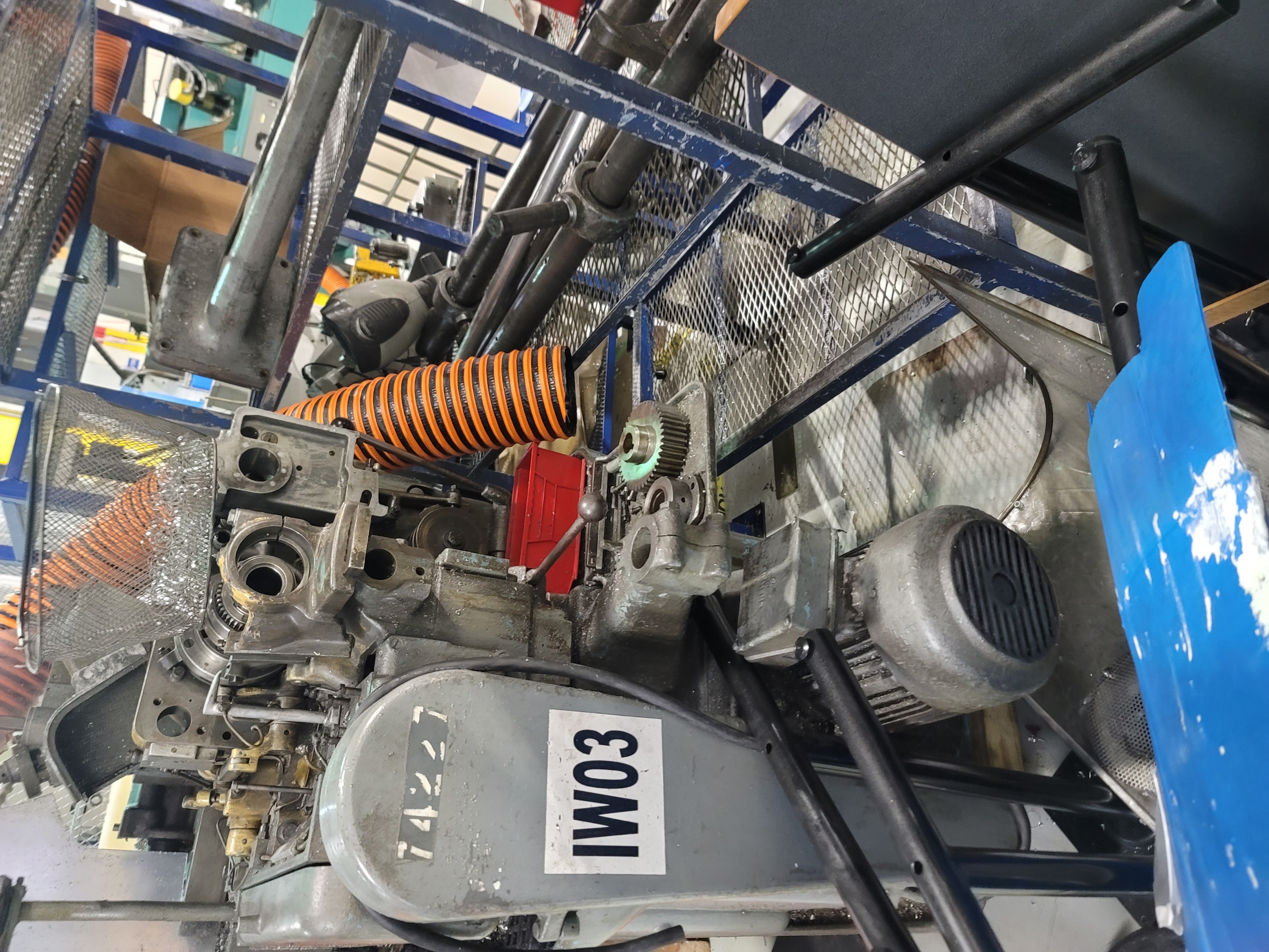 Fadal Mill  –  Need Serial Number
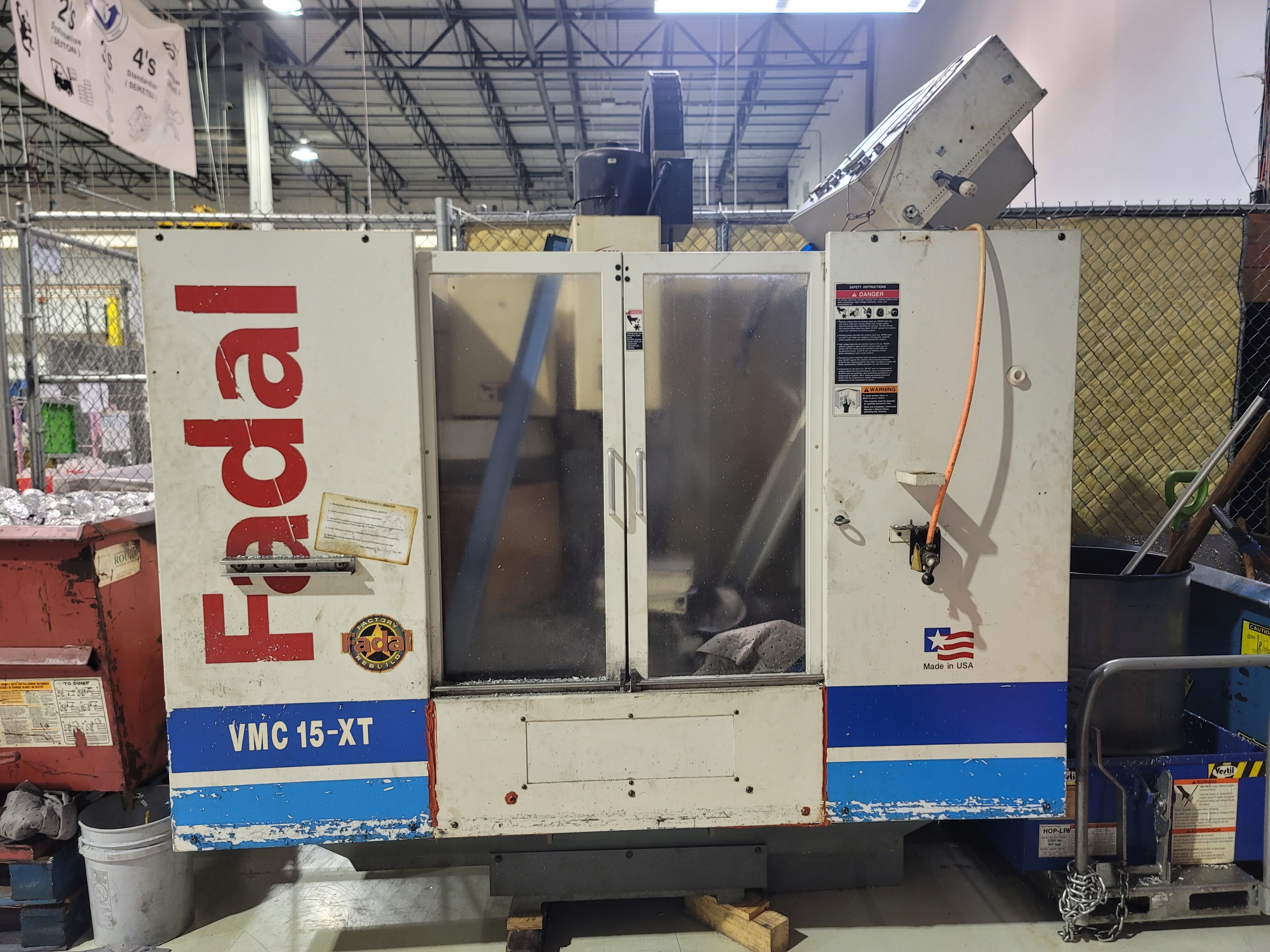 Nakamura Slant 3 Lathe -CNC04 - S-1H C 22207
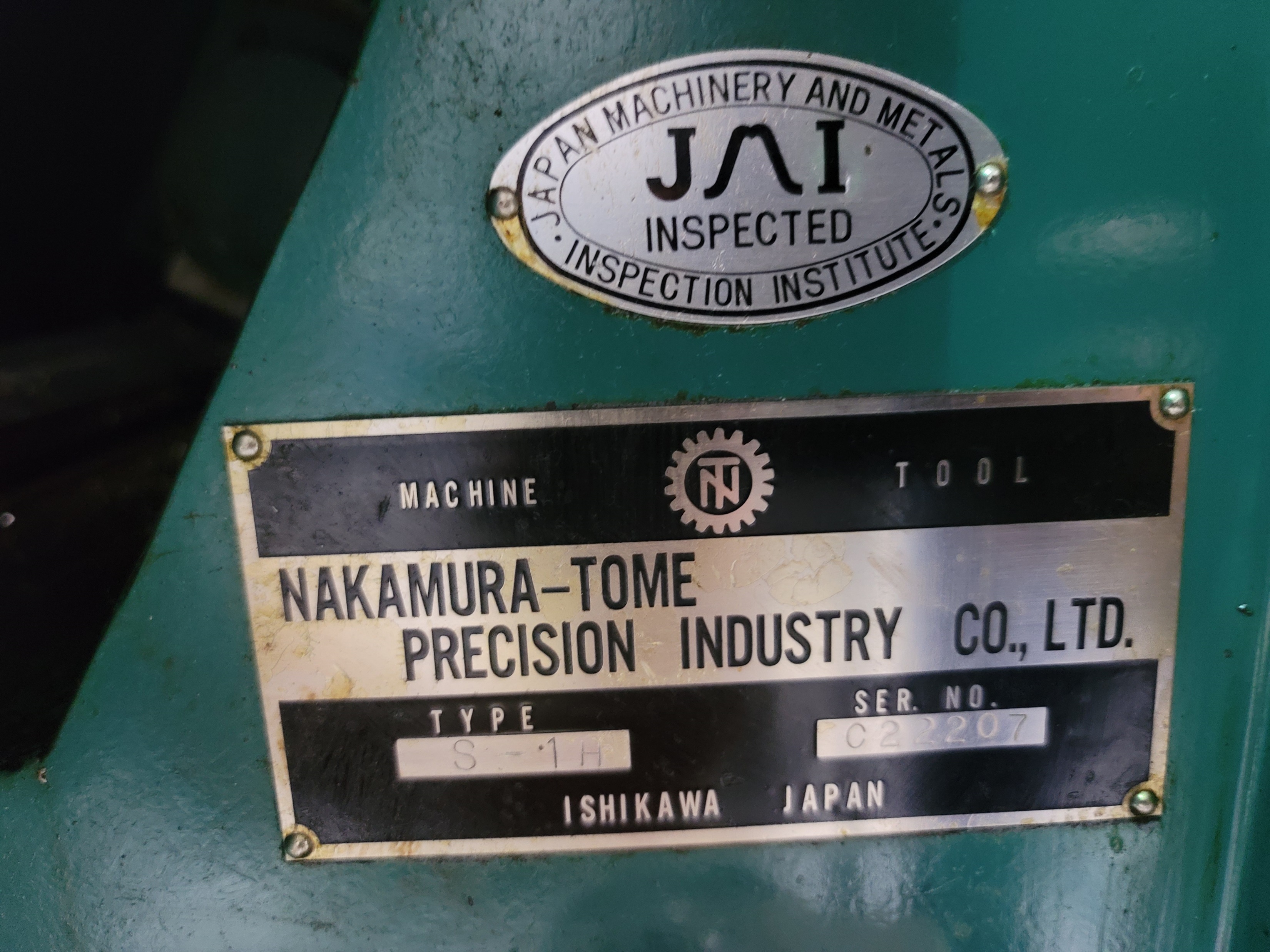 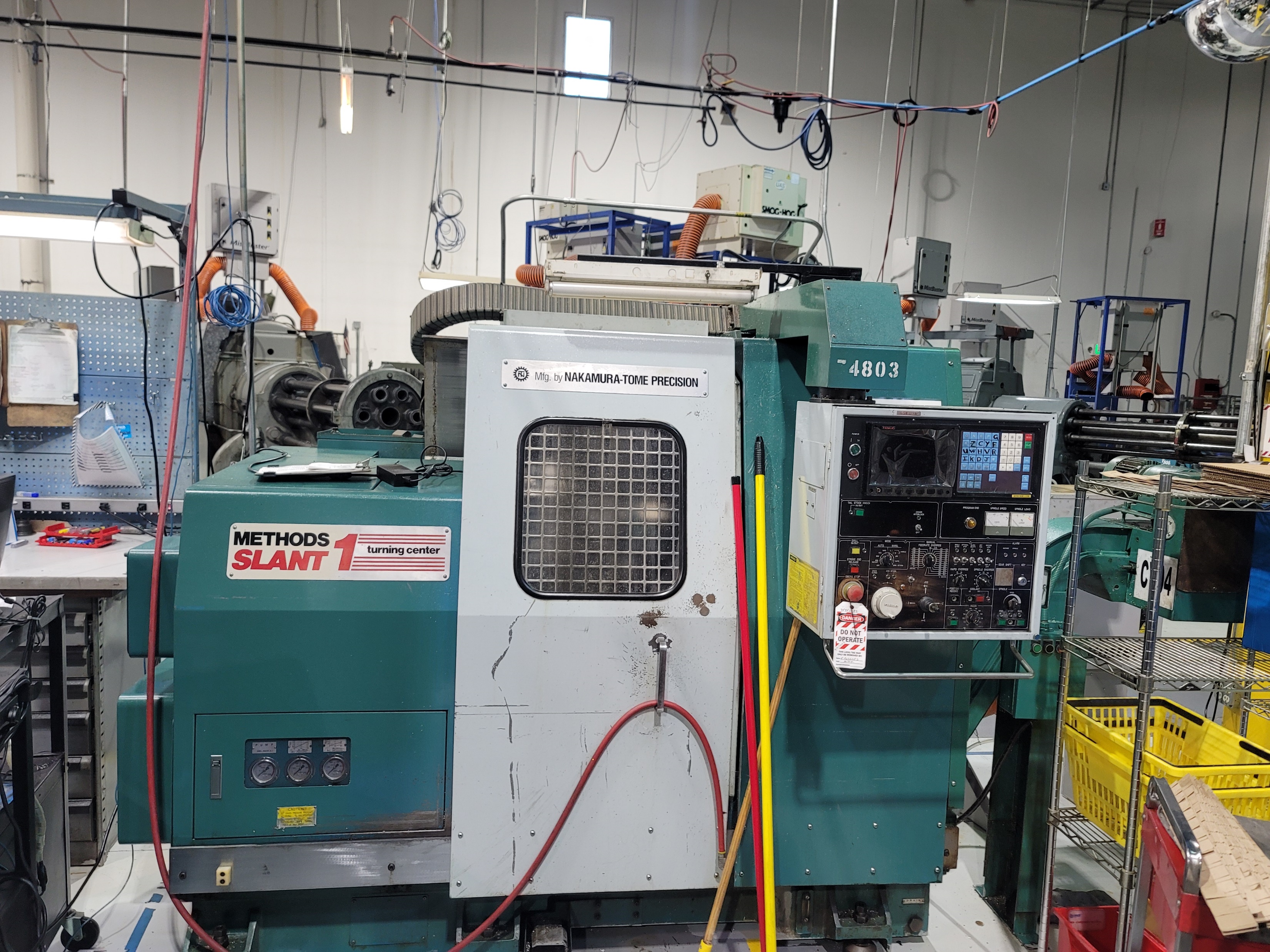